iCMR at SCMR 2016
Group Hug
Hands-on iCMR Workshop at NIH
April 11 & April 12 2016 in Bethesda Maryland USA
Hands-on MRI catheterization on a large animal
Real-time MRI tutorial
How to configure and iCMR suite and start an iCMR program
Lotsa hands on, few slides
Using NHLBI vendor (Siemens Interactive Front End)
To participate, contact us directly lederman@nih.gov ; kratnayaka@rchsd.org
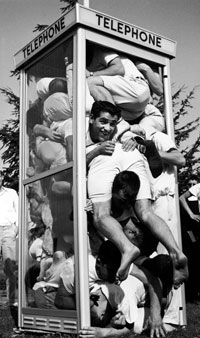 Hands-On Program from November 2015
NHLBI SBIR contracts for iCMR devices
http://www.nhlbi.nih.gov/funding/sbir/
Do you have a good iCMR topic suggestion?  Contact us!
Today’s Agenda
iCMR Tutorial
Schmooze & Refresh 09:35-10:00
iCMR Cardiac & Vascular & Congenital
Schmooze & Refresh 11:40-12:00
iCMR Electrophysiology Adjourn 13:30
Participation Log!
Please fill it out the one-page form
We use this to lobby SCMR for a 2017 workshop
Show of hands: did you register for this workshop?
Show of hands: would you have attended SCMR otherwise?
interventional@googlegroups.com
Ground Rules
Newcomers are the most welcome here
Plan to begin iCMR?
Just browsing?
Invited speakers: 8 minutes + 2 minutes Q&A
Open mic: newcomers to express interest, revival-style
Industry tidbits: 4-5 minute teasers about iCMR technology & products
Interruptions are good: don’t speak, shout!
Please introduce yourself when you speak